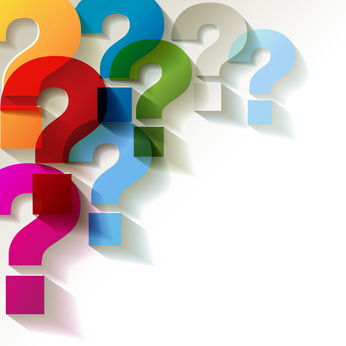 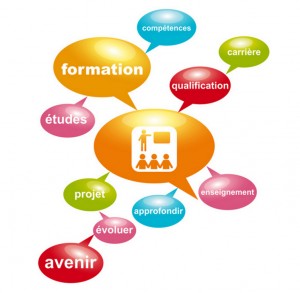 Fiche dialogue pour l’orientation
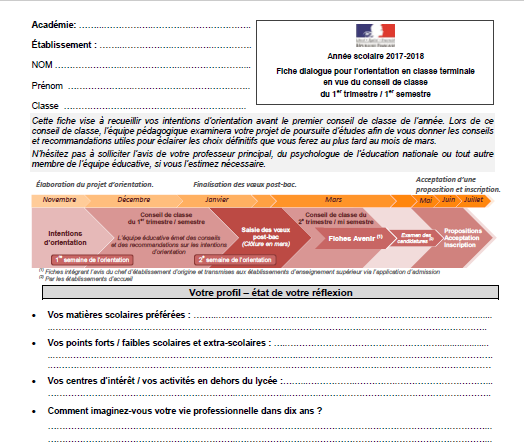 M Giraud Georges professeur au lycée Félix Esclangon Manosque
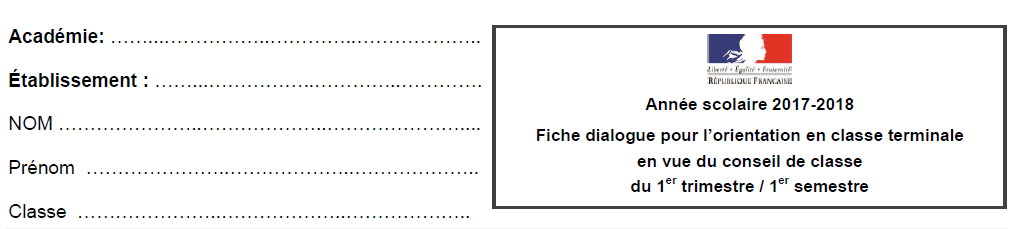 Cette fiche vise à recueillir vos intentions d’orientation 
avant : le premier conseil de classe de l’année. 
Suite à ce conseil de classe, l’équipe pédagogique examinera votre projet de poursuite d’études afin de vous donner les conseils et recommandations utiles pour éclairer les choix définitifs que vous ferez au plus tard au mois de mars. 

N’hésitez pas à solliciter l’avis de votre professeur principal, du psychologue de l’éducation nationale ou tout autre membre de l’équipe éducative, si vous l’estimez nécessaire.
M Giraud Georges professeur au lycée Félix Esclangon Manosque
Dates importantes pour  votre orientation
21 Mai :
 Retour des propositions aux élèves.
Décembre 2017 :
phase d’information, conseil de classe du 1er trimestre avec la 
Fiche dialogue
15 Janvier 2018 :
nouvelle plateforme « PARCOURS SUP »  tutoriel et ressources en ligne
14 au 31 Mars : 
saisie des 
« Fiches AVENIR » 
le chef d’établissement émet un avis pour chaque vœu après les conseils de classe du trimestre 2
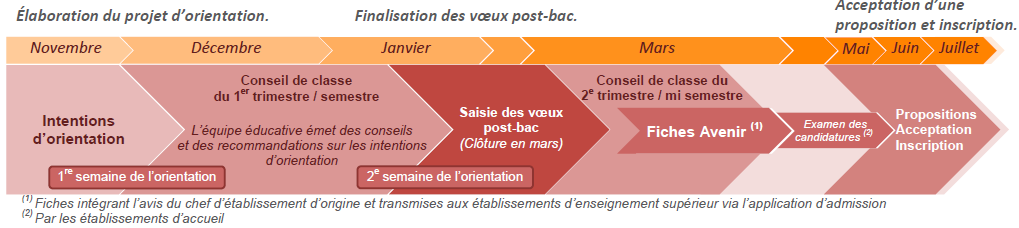 Pas de proposition complémentaire durant le BAC
Janvier à mars 
phase des vœux, les élèves sont accompagnés de leurs 2 professeurs principaux pour réfléchir sur les vœux
22 Janvier 
au 16 Mars :
saisie des vœux 
⇀ 10 Vœux
juin à septembre
Procédure complémentaire
sur des formations qui auront encore des places vacantes
Avril-Juin : 
Phase de
 Réception  et D’acceptation des Propositions 
par les Etablissements post bac.
M Giraud Georges professeur au lycée Félix Esclangon Manosque
Autres dates importantes …….
Réunion avec les parents pour les explications du « Parcours  SUP ».

Les visio-conférences :
la poursuite d’étude en DUT.

la poursuite d’étude en BTS.

la poursuite d’étude en Licence
Administration Economique et Sociale

la poursuite d’étude en Droit

Intervention du psychologue 
conseillère d’Orientation 

Forum du supérieur salle Osco Manosco 

Forum d’Orientation du Lycée Esclangon
En janvier


le Vendredi 15 décembre de 10h15 à 12h.

le jeudi 21 Décembre de 14h30-16h30


le vendredi 12 janvier de 10h15 à 12h.

le vendredi 26 janvier de 10h15 à 12h.


du 22 janvier 2018 au 26 janvier 2018 

le Jeudi 25 Janvier 2018.

le samedi 10 février 2018 de 9 h à 12h.
M Giraud Georges professeur au lycée Félix Esclangon Manosque
Votre profil – état de votre réflexion
Vos matières scolaires préférées : ……..…………..…………………………………………………....... 
Vos points forts / faibles scolaires ET extra-scolaires : …..…………………………………….....
Vos centres d’intérêt / vos activités en dehors du lycée :……...……………..…………..….... 
Comment imaginez-vous votre vie professionnelle dans dix ans ? ………………………….

Comment envisagez-vous votre future insertion professionnelle ? 
 Après une poursuite d’études en moins de 3 ans  entre 3 et 5 ans  au-delà de 5 ans 
  Dès l’obtention du baccalauréat 
Vous ne savez pas encore  

Exposez votre projet d’études, vos atouts et vos difficultés éventuelles au regard de celui-ci : ……………………………………………………………………………………………………………………
Cela ne sert à rien de masquer ses problèmes.
Ils ressortiront rapidement et vous serez en difficulté !!
Qualités
défauts
Ce que vous aimez 
ou 
aimeriez faire
Que ferez-vous dans 10 ans ? 

Qui serez-vous professionnellement dans 10 ans ?
Si vous hésitez, 
cochez deux cases 
(par exemple moins de 3ans
et entre 3 et 5ans)
vos points forts à mettre en avant 

Vos points faibles sur lesquels il faut travailler pour les réduire
M Giraud Georges professeur au lycée Félix Esclangon Manosque
Votre profil – état de votre réflexion
Pour approfondir vos recherches, vous avez : 

rencontré le professeur principal 
rencontré le psychologue de l’éducation nationale (PsyEN) 
exploré les documents d’orientation disponibles au CDI 
passé un questionnaire d’intérêt au centre d’information et d’orientation (CIO) ou au lycée
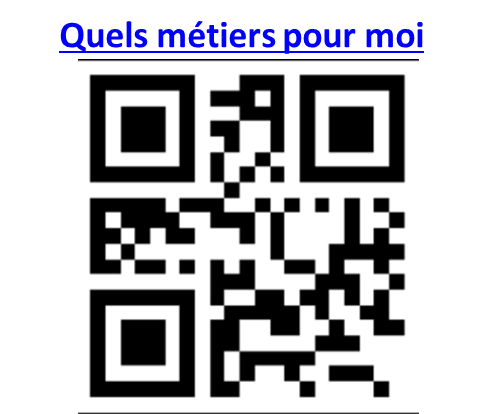 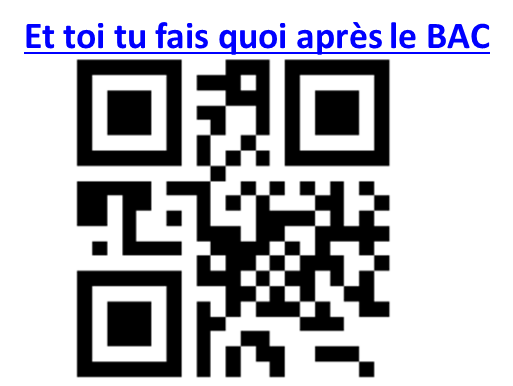 Il existe tout un rayon au cdi n’hésitez pas à y faire un tour
exemple onisep
Quiz : quels métiers pour moi ?

Exemple IUT
Et toi tu fais quoi après le BAC
M Giraud Georges professeur au lycée Félix Esclangon Manosque
Votre profil – état de votre réflexion
Pour approfondir vos recherches, vous avez : 

rencontré le professeur principal 
rencontré le psychologue de l’éducation nationale (PsyEN) 
exploré les documents d’orientation disponibles au CDI 
passé un questionnaire d’intérêt au centre d’information et d’orientation (CIO) ou au lycée 
consulté les sites utiles :
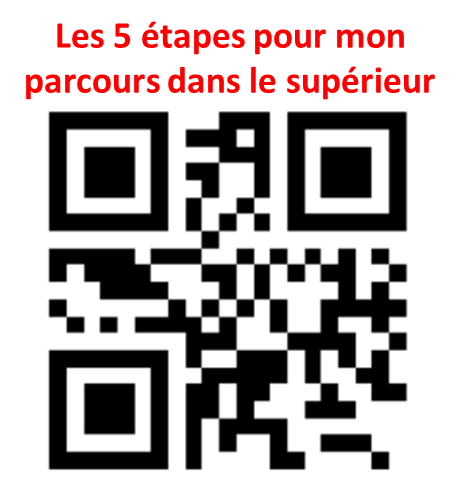 Pour approfondir votre information sur les métiers et les formations : 
www.terminales2017-2018.fr
www.onisep.fr
www.cidj.com
www.orientation-pour-tous.fr




Pour avoir des informations sur la vie lycéenne et étudiante : 
www.vie-lyceenne.education.fr
www.crous.fr
www.etudiant.gouv.fr
www.jeunes.gouv.fr
www.cordeesdelareussite.fr




Thématiques particulières : 
Apprentissage : www.alternance.emploi.gouv.fr
Europe : www.euroguidance-france.org
Enseignement à distance : www.cned.fr
Pour poser des questions : www.monorientationenligne.fr
M Giraud Georges professeur au lycée Félix Esclangon Manosque
Vos intentions d’orientation
Formulez vos intentions d’orientation en cochant une ou plusieurs cases dans le tableau ci-dessous. 
Les intentions exprimées sont des souhaits provisoires qui peuvent évoluer. 
Vous saisirez vos demandes définitives sur la plateforme d’admission, au plus tard au mois de mars.
 Classe préparatoire aux grandes écoles (CPGE)
Précisez la ou les spécialité(s) envisagée(s) : 
…………..……………………………..
Littéraire 
Scientifique 
Économique et commerciale
A ne cocher que si vous voulez 
aller à l’université 
mais que 
vous ne savez pas encore dans quel domaine !
Préciser la voie envisagée : 
Voie scolaire 
Voie de l’apprentissage
Section de technicien supérieur (BTS)
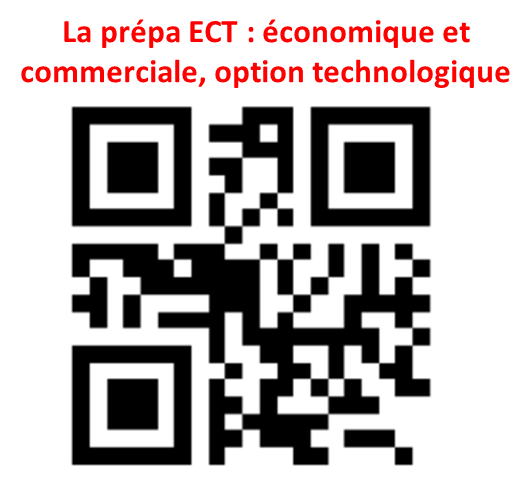 Spécialité(s) envisagée(s) : 
…………………………………………….
Institut universitaire de technologie (DUT)
Préciser la voie envisagée : 
Temps plein IUT
Voie de l’apprentissage
Spécialité(s) envisagée(s) : 
…………………………………………….
Domaine arts, lettres et langues 
Domaine droit, économie et gestion
Domaine sciences humaines et sociales 
Domaine sciences, technologies et santé 	
Pas encore de choix précis
Mention (s) envisagée(s) :

…………..……………………………..
Université (licence)
M Giraud Georges professeur au lycée Félix Esclangon Manosque
Vos intentions d’orientation
Formulez vos intentions d’orientation en cochant une ou plusieurs cases dans le tableau ci-dessous. 
Les intentions exprimées sont des souhaits provisoires qui peuvent évoluer. 
Vous saisirez vos demandes définitives sur la plateforme d’admission, au plus tard au mois de mars.
 École spécialisée
 Arts                               Commerce 	  Ingénieur 	 Santé 
 Sciences politiques     Social 	  Sport 	
Autre(s), précisez : ……………………………………………………………………….
Classe de mise à niveau    Études comptables (hôtellerie….)                          et financière

Formation 	             Études à l’étranger

complémentaire	             Autre :
Précisez :
…………..…………………

………….. ……………….
Autre(s) formation(s) envisagée(s)
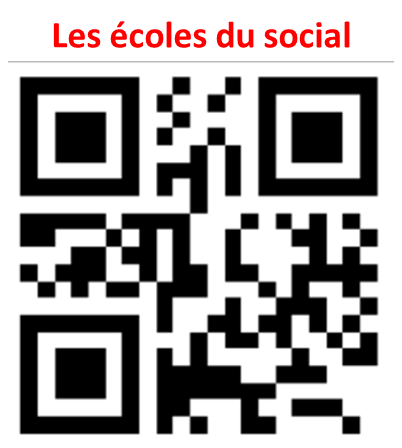 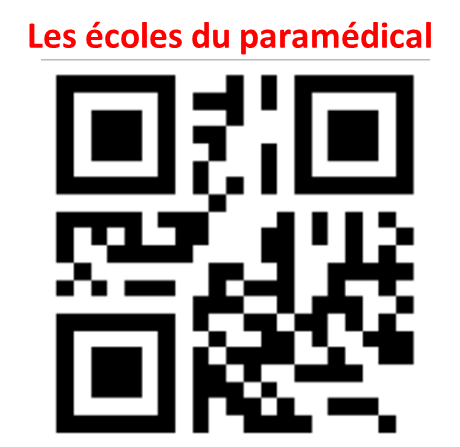 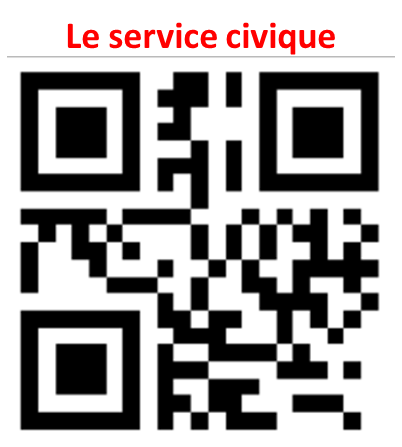 Si vous n’envisagez pas une inscription dans l’enseignement supérieur l’année prochaine, précisez vos intentions : 	
  Année de césure (sabbatique)      Séjour linguistique 	   Autre, précisez : 
 Service civique 		        Insertion professionnelle   …………………………………….
M Giraud Georges professeur au lycée Félix Esclangon Manosque
Vos intentions d’orientation
Date et signatures de l’élève et de son ou ses représentants légaux :
Conseil(s) et recommandation(s) du conseil de classe : 
……………………………………………………………………………………………….………………………………………... 
................................................................................................................................................. 
.................................................................................................................................................
Date et signature du chef d’établissement 
ou de son représentant :
Nous avons pris connaissance de l’avis formulé par le conseil de classe.
 Date et signatures de l’élève et de son ou ses représentants légaux :
M Giraud Georges professeur au lycée Félix Esclangon Manosque
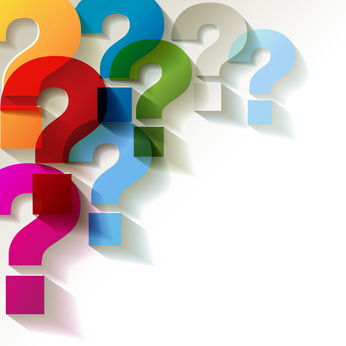 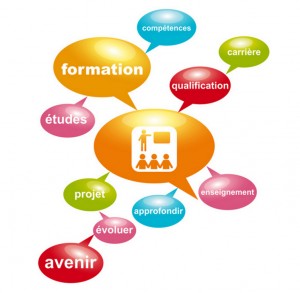 N’oubliez pas !...
C’est vous qui restez 
maître de votre avenir !
M Giraud Georges professeur au lycée Félix Esclangon Manosque